Muon PID in b-Jet
Jifeng Hu, Liang Li
MC Samples
Software Packages
Mokka-08-04
Reference mokk steer file: /besfs/groups/higgs/users/hujf/ref/mokka.steer
Arbor_KD_3.3
Reference reconstruction file: /besfs/groups/higgs/users/hujf/ref/lich00.xml
How to do ?
Step 1: muon selection, loop each MC particle in truth collection, 
If generator status is not 0, that’s to say, the particle is produced at generator level not created in simulation, 
If particle type is muon (PDG code is 13 or -13), and decay from Higgs (by tracing back mother particles’ PDG code), or our plugin muon (the first particle).
Step 2: muon match,
loop each reconstructed particle in two jets (force two jets to be reconstructed in this channel), select only one particle with the minimum momentum difference from selected MC muon.
Step 3: save information,
truth vertex, 4-momentum,
return value of isCreatedinSimulation(),
reconstructed pid-type, 4-momentum,
calculate the min(dR1, dR2) with two jets.
No requirement within detector acceptance
What to do ?
Summarized results
Selections:
Denominator: TMath::Abs(type)==13&&isCreatedinSim==0&&isFromH==1  (Before PID)
Numerator: TMath::Abs(type)==13&&isCreatedinSim==0&&isFromH==1&&type==rtyp (After PID)
Plots (Sample 1, muon from Higgs )
Plots (Sample 2, muon from Higgs)
Plots (Sample 2, plugin muon)
Momentum Distribution
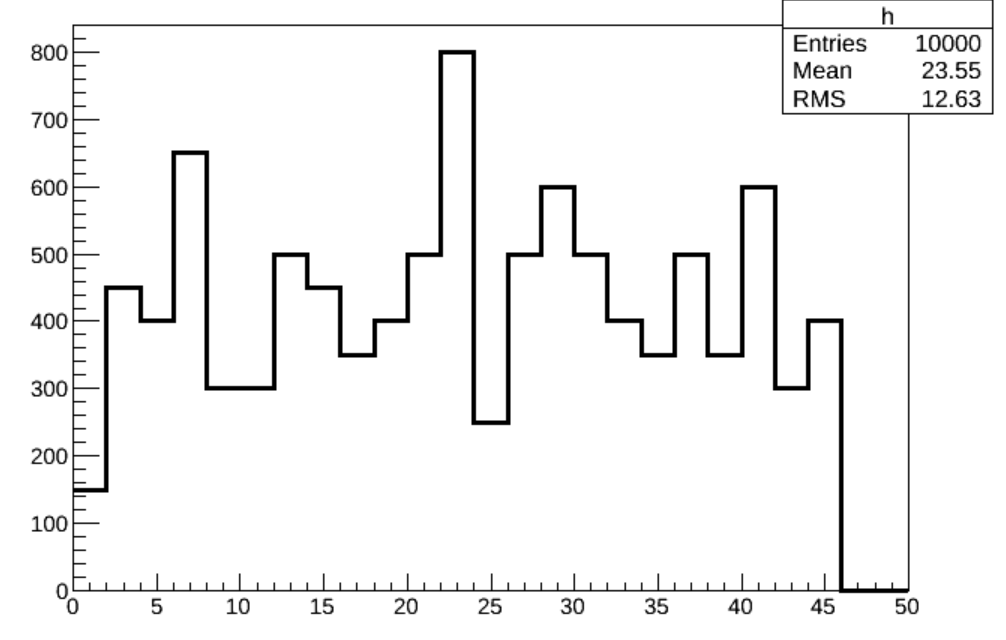 Muon momentum (GeV)
Plugin muon momentum (GeV)
cos(θ) Distribution
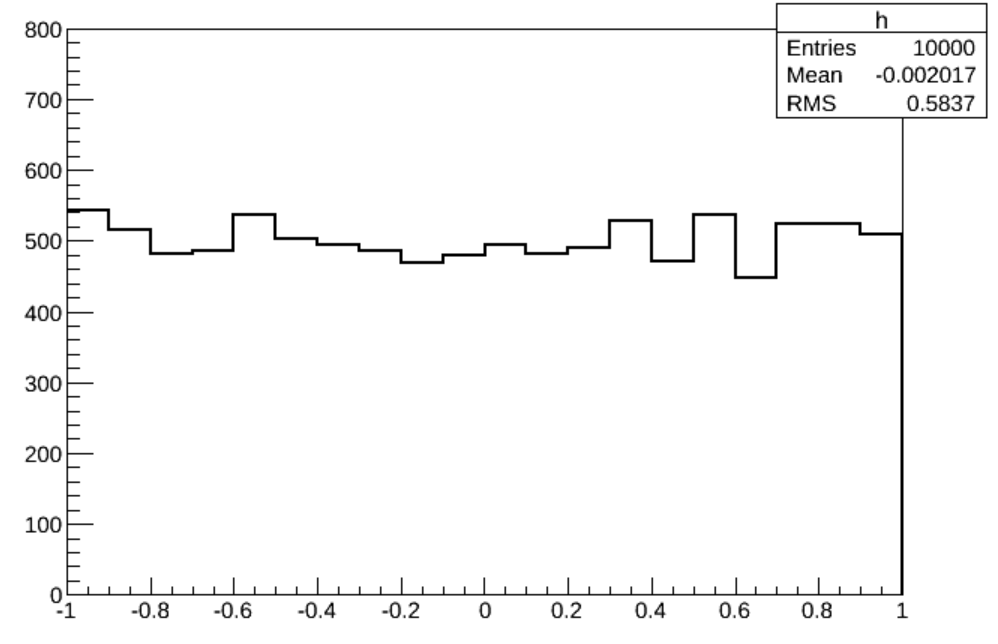 Muon momentum cos(θ)
Plugin muon cos(θ)
Vertex Distribution
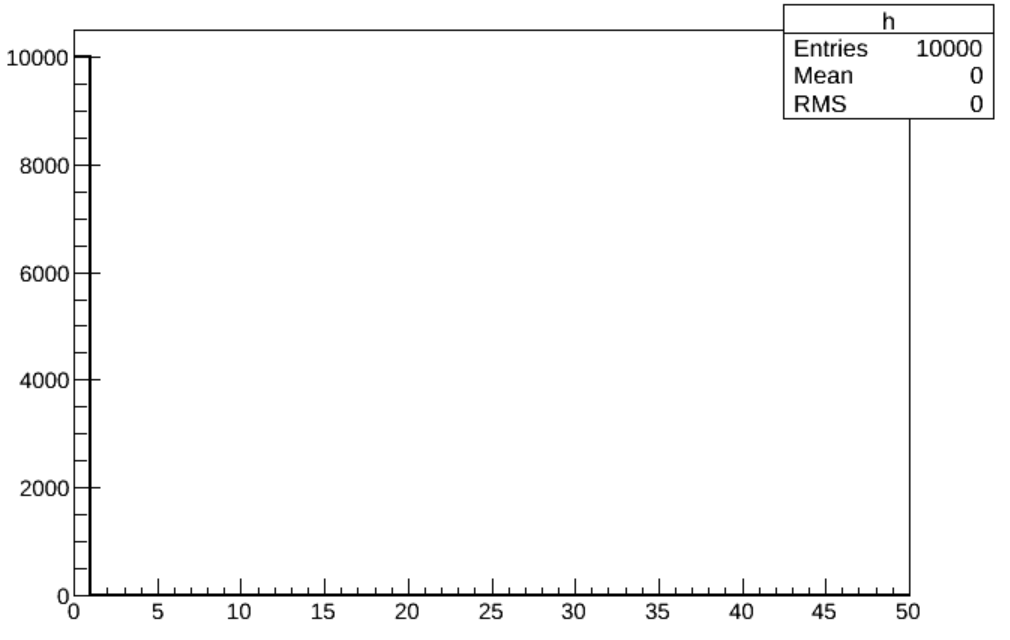 Muon vertex (mm)
Plugin muon vertex (mm)
Summary
Two samples are investigated to study muon identification in jets.

5 performance index are evaluated.

Identification efficiency of muon in jets  is lower than isolated muons. 
new training needed? (no new training applied to this sample)
Extra detector information needed ?